Grammar
Uses of ‘de’ (of vs from)
Y7 French
Term 3.1 - Week 2
Stephen Owen / Kirsten Somerville / Adeline Charlton

Date updated: 15/04/20
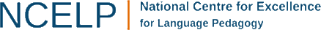 [Speaker Notes: Learning outcomes

Introducing ‘de’ to mean ‘from’]
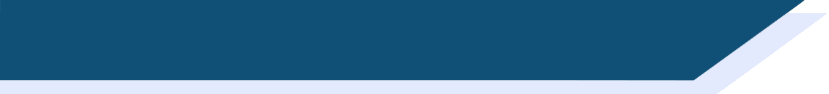 Saying ‘of’ and ‘from’ in French
grammaire
Remember! To say ‘of’ in French, we use the preposition de:
Je travaille à l’université de Paris.
I work at the University of Paris.
This preposition can also mean ‘from’:
Je viens de Paris.
I come from Paris.
[Speaker Notes: This slide introduces the second meaning of the preposition ‘de’ in French.]
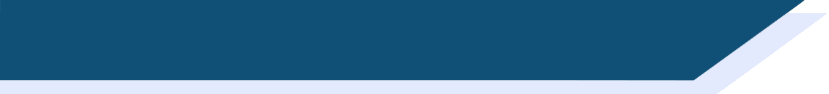 Saying ‘of’ and ‘from’ in French
lire
Lis les phrases. Coche la réponse correcte.
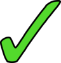 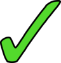 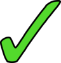 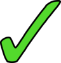 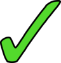 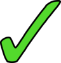 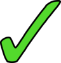 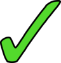 [Speaker Notes: This reading activity practises the two different translations of ‘de’ in a range of different contexts.

Attention should be drawn to the fact that the same preposition can be translated differently depending on the context.]